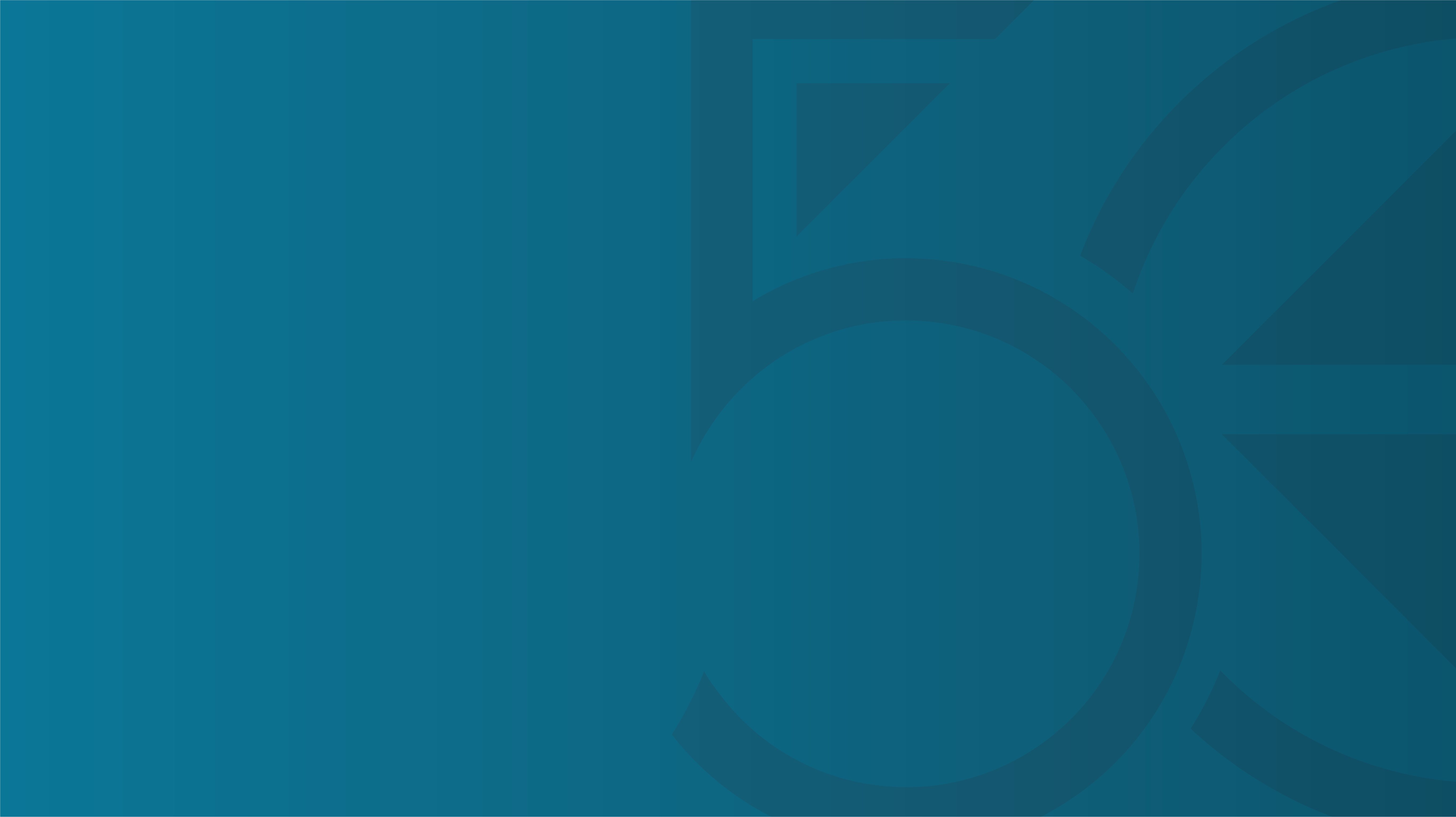 Shared Island, Shared Opportunity:
Climate and Biodiversity Research
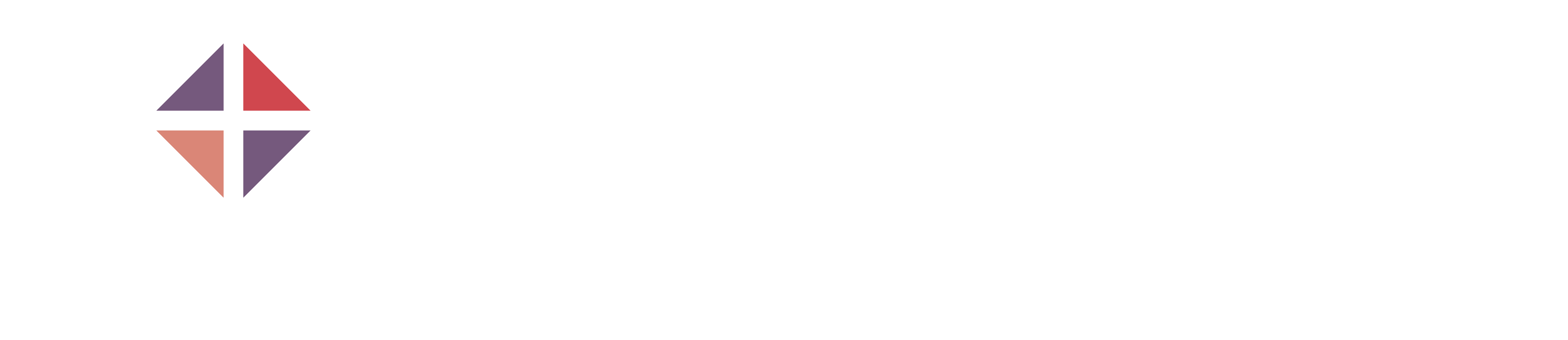 Dr Helen Johnston & Dr Jeanne Moore
National Economic and Social Council
North South Ministerial Council, Environmental Sector, Armagh, 10th June, 2024
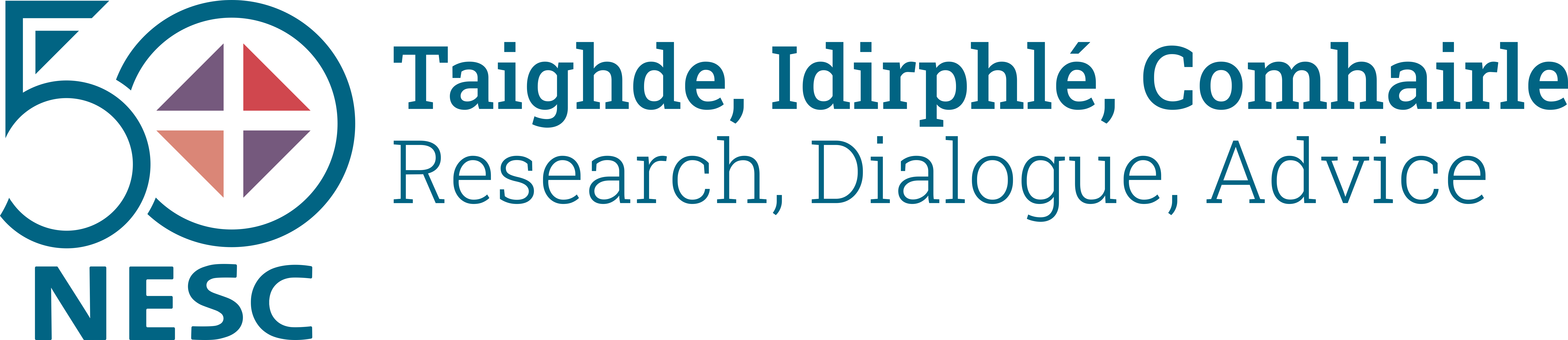 NESC Shared Island Project
Climate & Biodiversity
Comprehensive Report
8 Other Reports
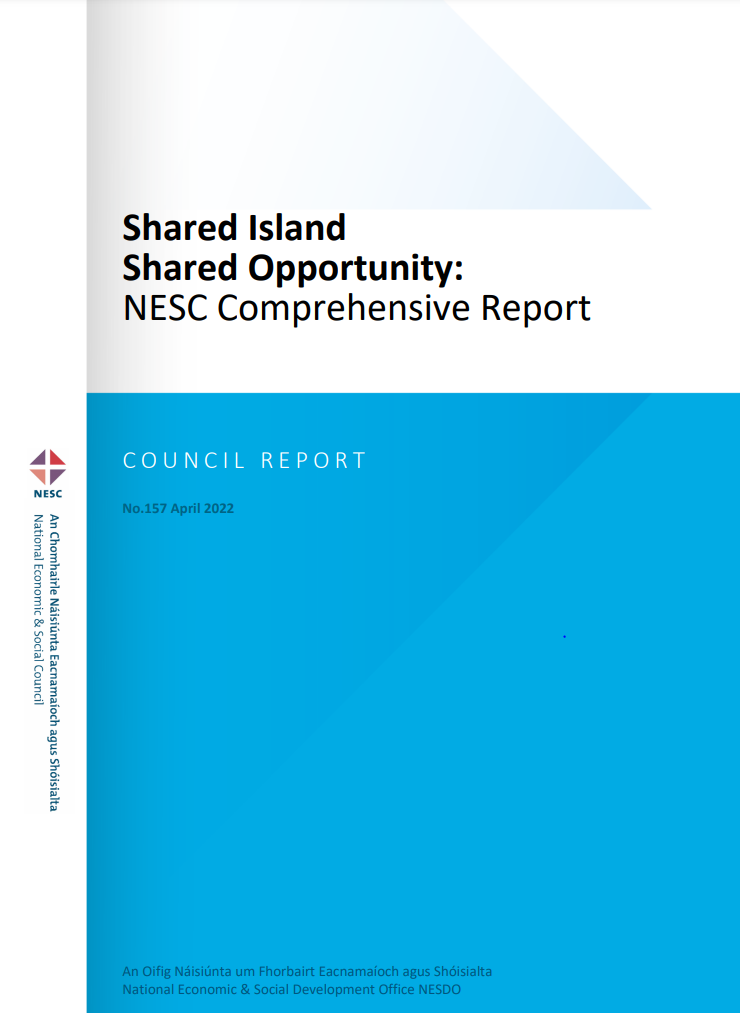 Scoping Paper
Good Jobs
The Island Economy
Regional Perspective
Combating Poverty
Mental Health
Social Enterprise
North-West Focus Group Report
www.nesc.ie
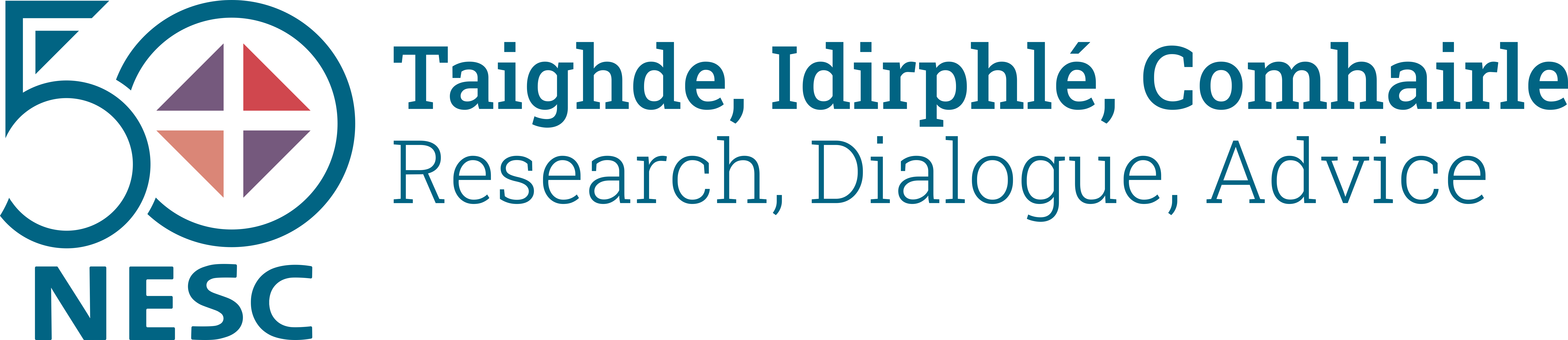 NESC Three Overarching Conclusions
There is very significant support, in practice, for an all-island approach to key economic, social, environmental, and well-being challenges
Climate change and biodiversity loss provide a clear and urgent platform for ambitious all-island action and collaboration
Key factors which are shaping current and future collaboration are:
A shared agenda
Resources
Political certainty and support
Legislative and regulatory coherence
Collaborative projects
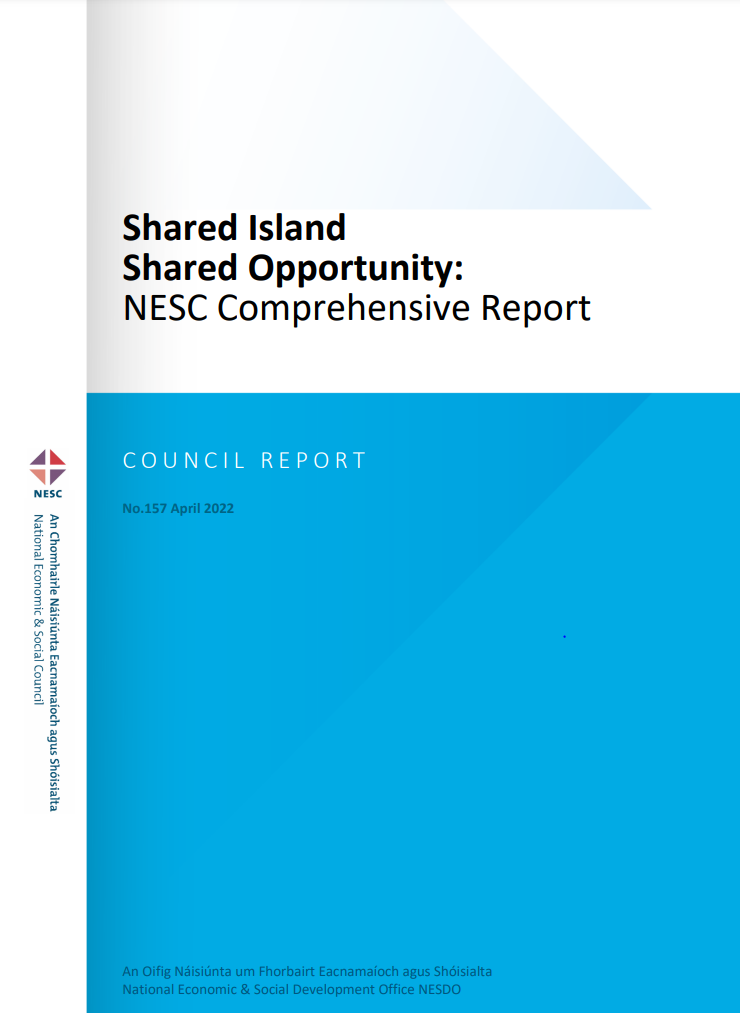 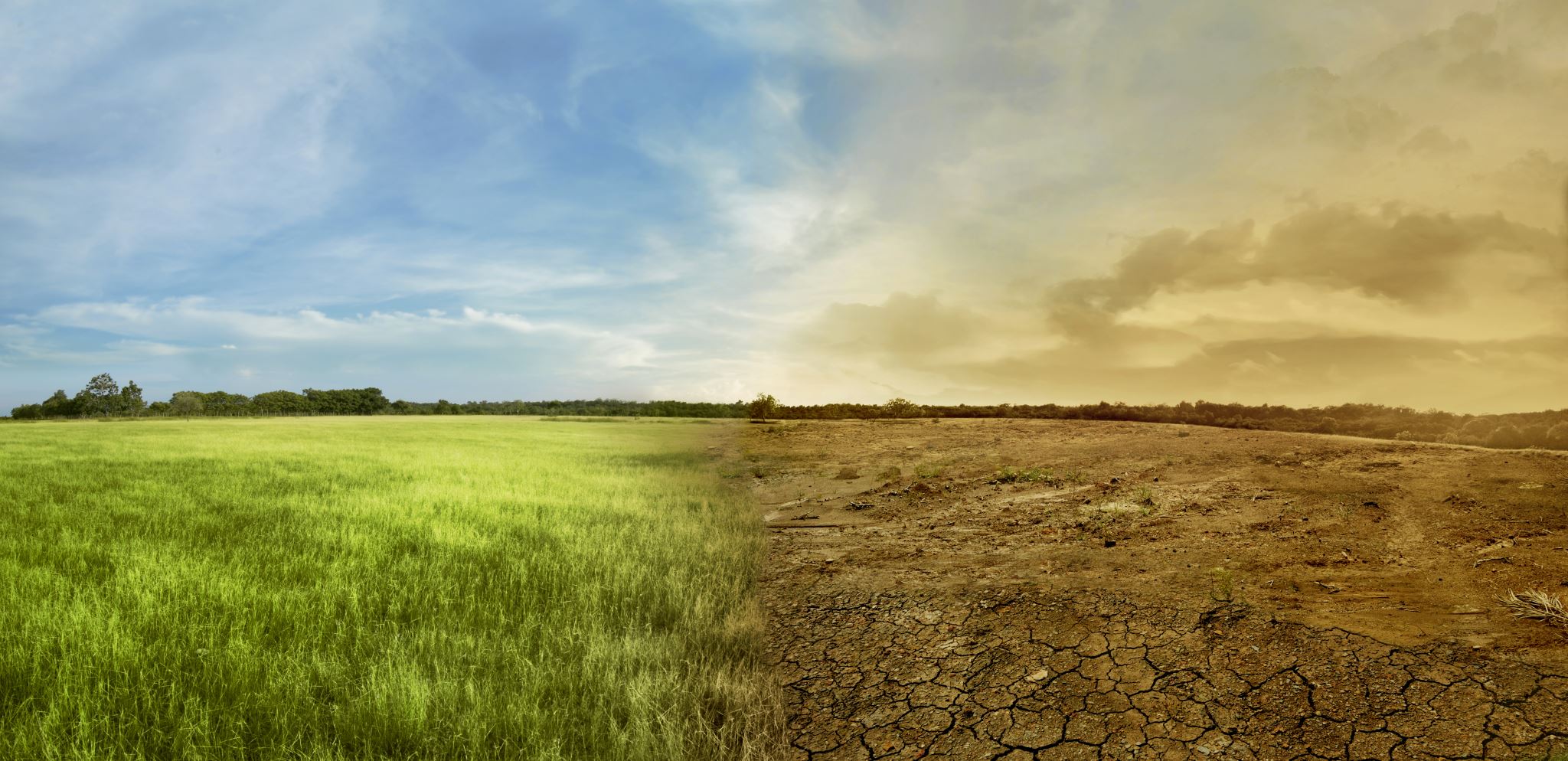 Shared Island – Climate Change & Biodiversity Loss
Indifference to geographical boundaries

Increasing urgency to address these issues in an integrated way

Both Ireland and Northern Ireland face similar challenges in relation to environmental protection, climate mitigation and protection of biodiversity
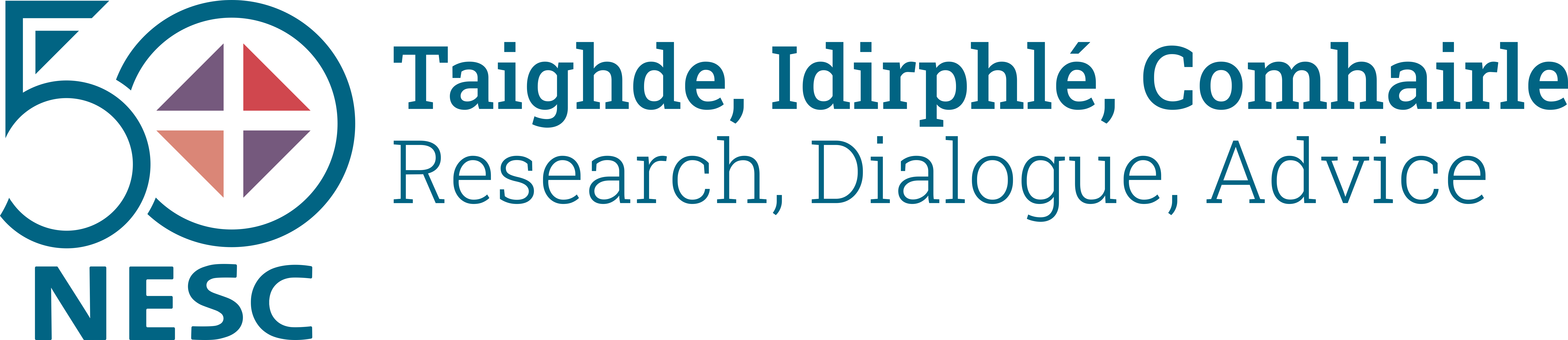 Three Key Themes
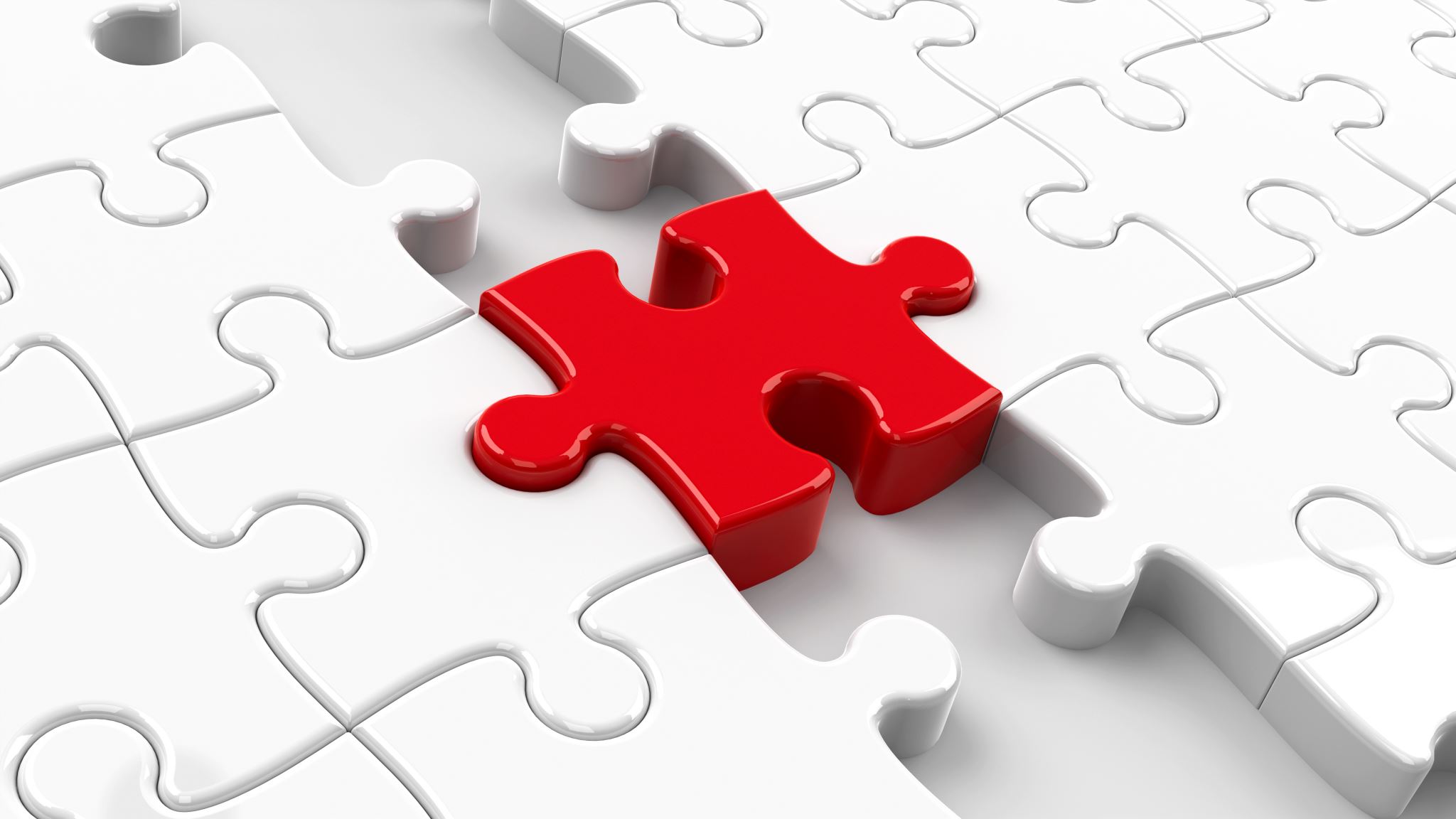 Shared ambition: A shared and inspiring vision and statement of common purpose
For integrated climate and biodiversity action across the island to be developed through a joint statement of common purpose
Outline the shared climate and biodiversity challenges and ambition, with a commitment to work collaboratively across sectors and communities
A potential role for the institutions and bodies established under the Good Friday Agreement
Explore how to engage young people on an all-island basis & develop creative approaches
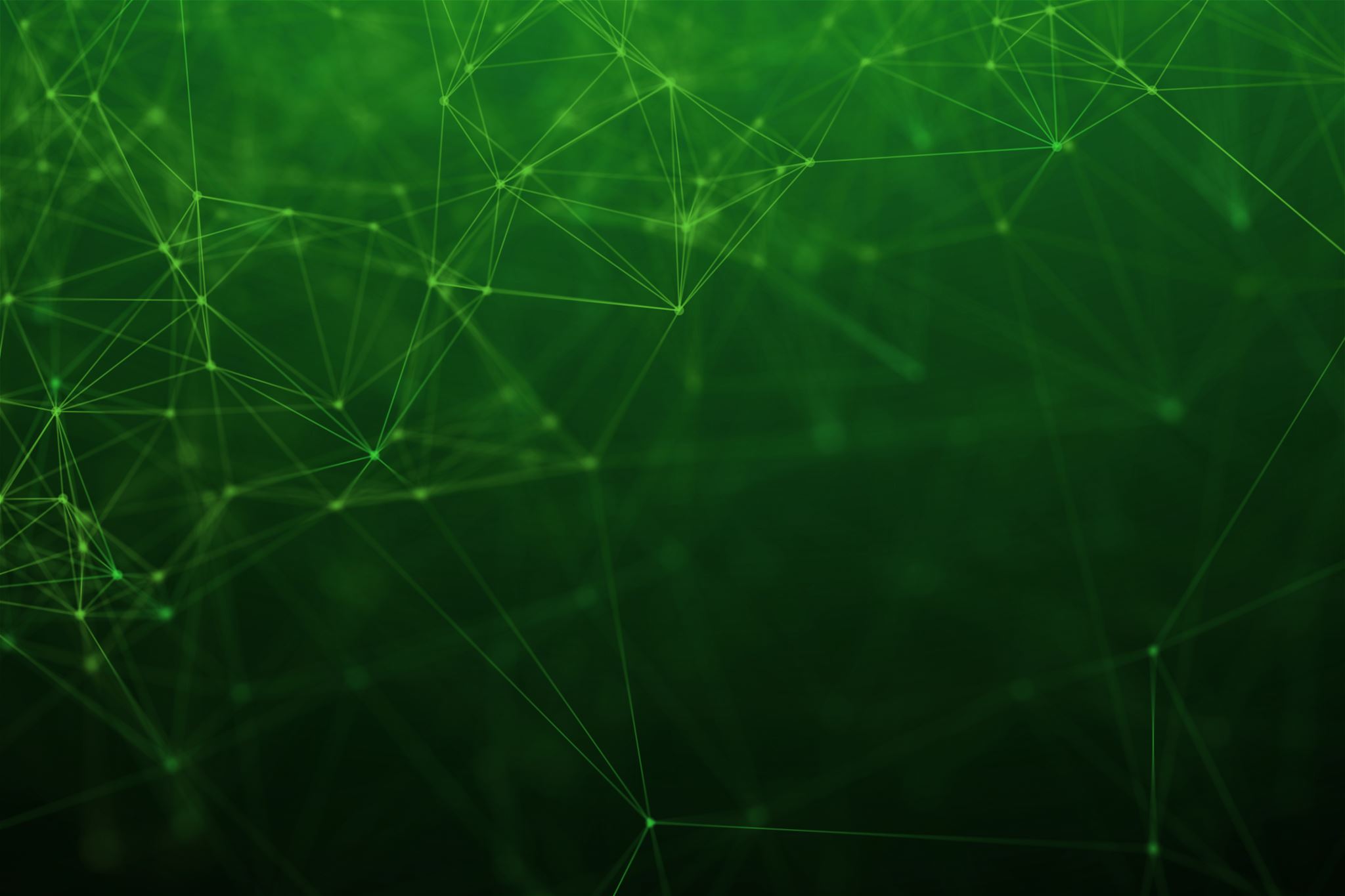 Shared experience: Support existing collaborations
Use collaborative ways of working on environmental challenges to mitigate against climate change and protect nature 


Create a distinct funding stream for exploring the work of existing environmental networks in Ireland and Northern Ireland


Series of all-island conferences on key themes
Five Areas of Shared Opportunity
Strategic working groups could provide a focus for collaborative, forward-looking discussion and formulation of advice on shared opportunities in key areas
These could include: 
Sustainable Agriculture 
Circular Economy and Bio-economy 
Renewable Energy 
Networks for Nature 
Marine and Coastal Impacts of Climate Change
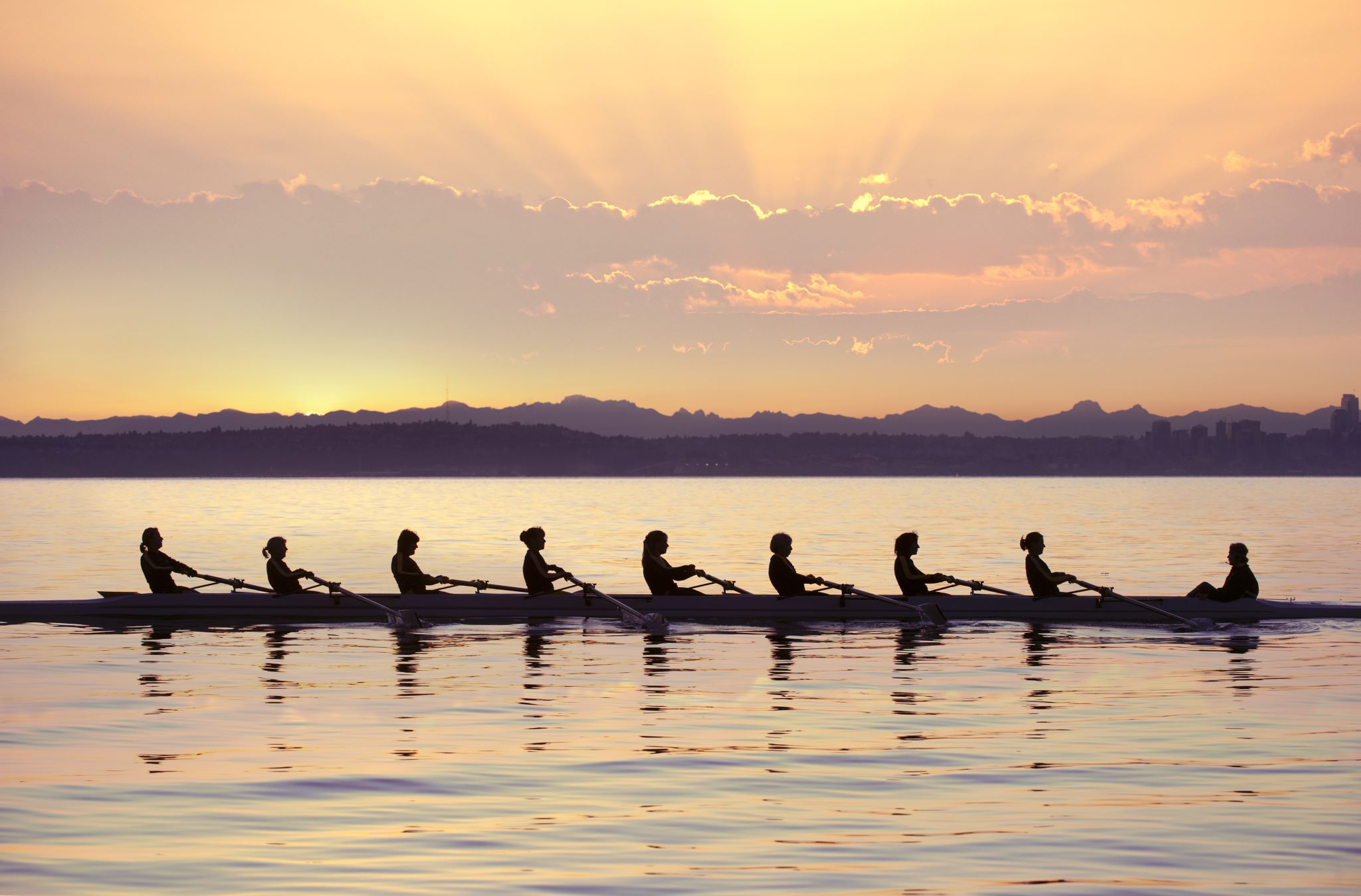 All-Island Opportunities from a Circular Economy and Bio-economy
Potential economies of scale and the resulting opportunity to gain competitive advantage and maximise benefits

Both jurisdictions are developing circular economy strategies

Initiatives already underway
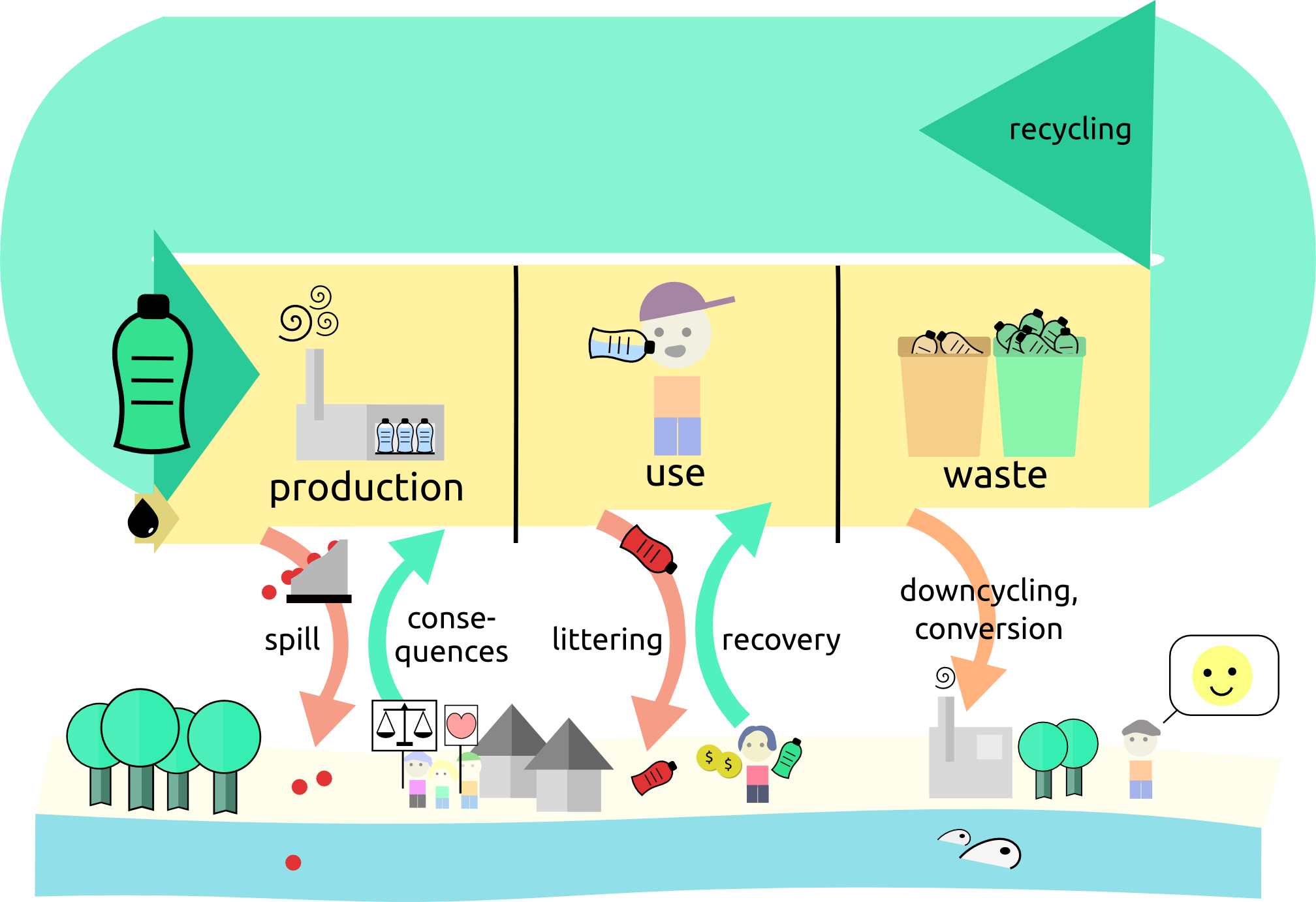 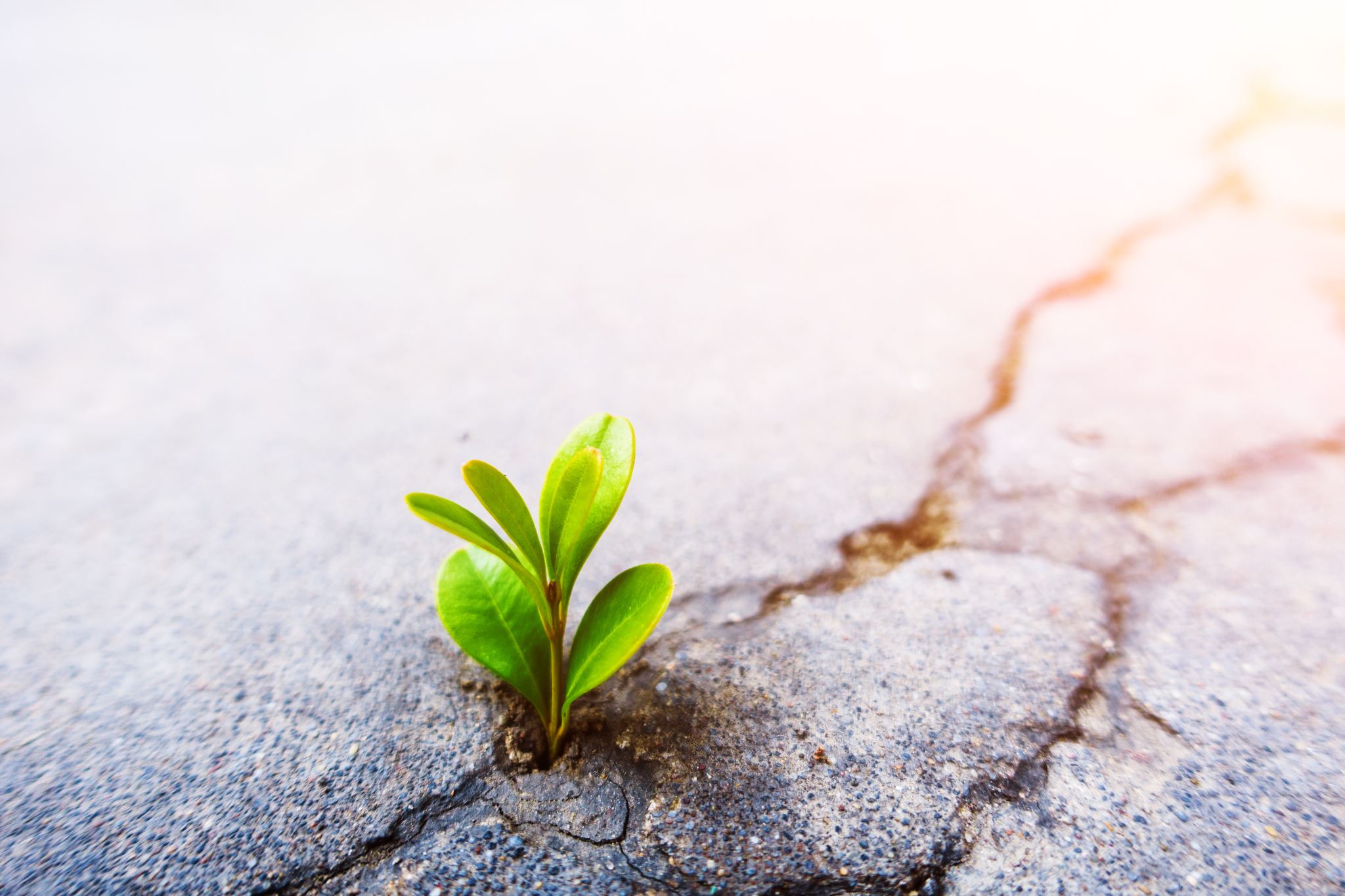 Valuing Networks for Nature
To build on the progress of the All-Ireland Pollinator Plan - explore nature recovery networks and a ‘wildlife web’
Marine nature-based solutions-mapping of blue carbon and natural carbon storage. 
Potential of natural capital across the island
Management of invasive alien species
Marine and Coastal Impacts of Climate Change
Flood water management, coastal erosion and the impacts of a rise in sea-levels

An all-island review of risks, assets and infrastructure

Significant gap in information on changing ocean and climate

The development of all-island climate services; safe and sustainable food from the ocean; healthy marine environment and ecosystems; and building a sustainable blue economy
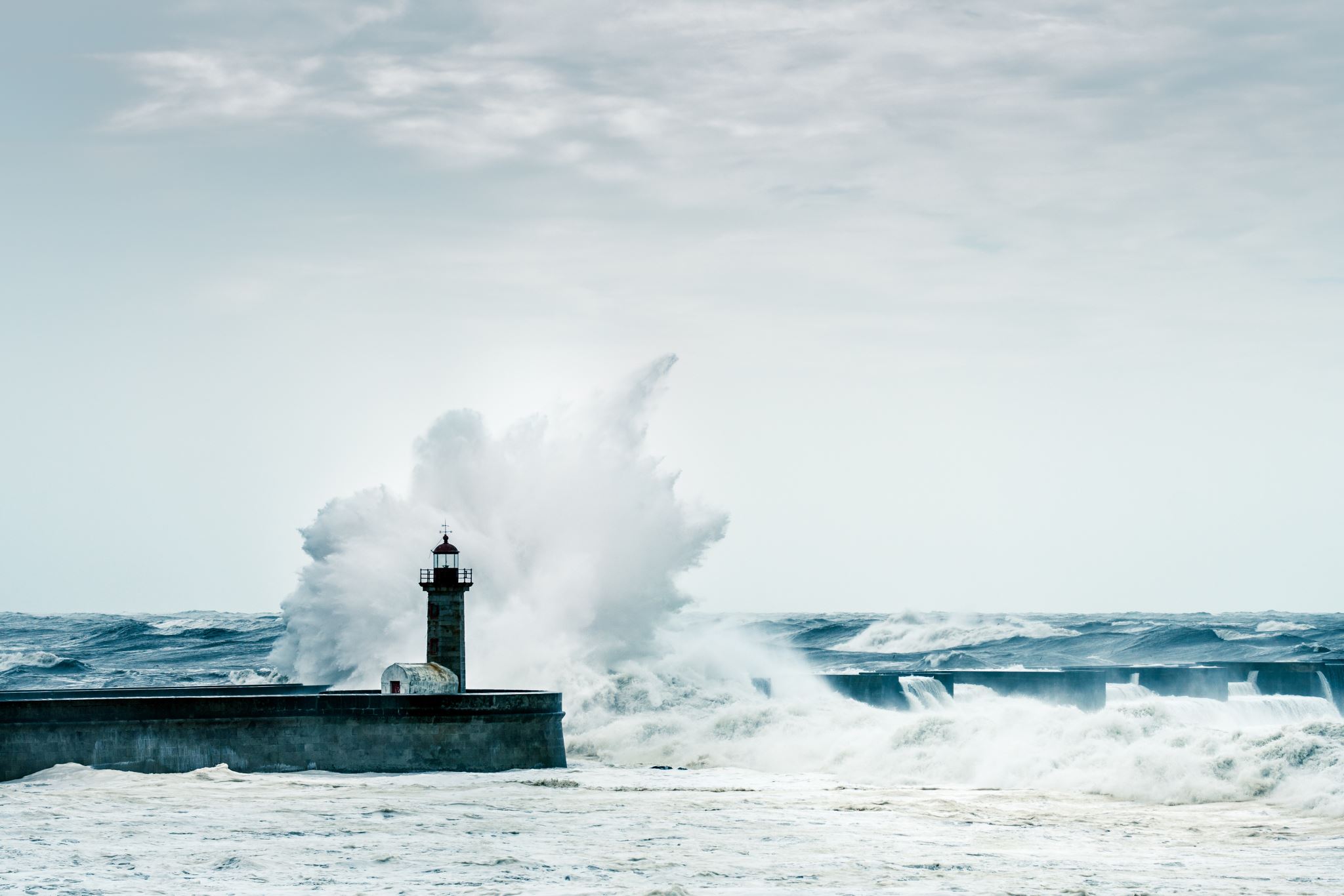 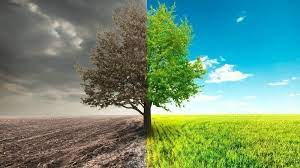 Future Focus ….
The appetite for collaboration has continued to build since NESC work, e.g.

Research - All Island Climate and Biodiversity Research Network, Shared Island, PEACEPLUS

Civil society - Northern Ireland Environment Link (NIEL) and Irish Environmental Network (IEN) collaborations

Business - Ibec and CBI Shared Energy Futures report called for an "all-island" approach to energy security and climate challenges

Cross-border Bodies: Loughs Agency leading EU marine tracking project.
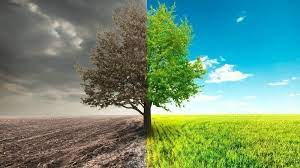 NESC ….
NESC has deepened its focus on climate and biodiversity

Just Transition in Agriculture and Land Use report & event
Natural Capital Accounting report & event 


NESC continues to bring a shared island focus to its work

Energy research programme
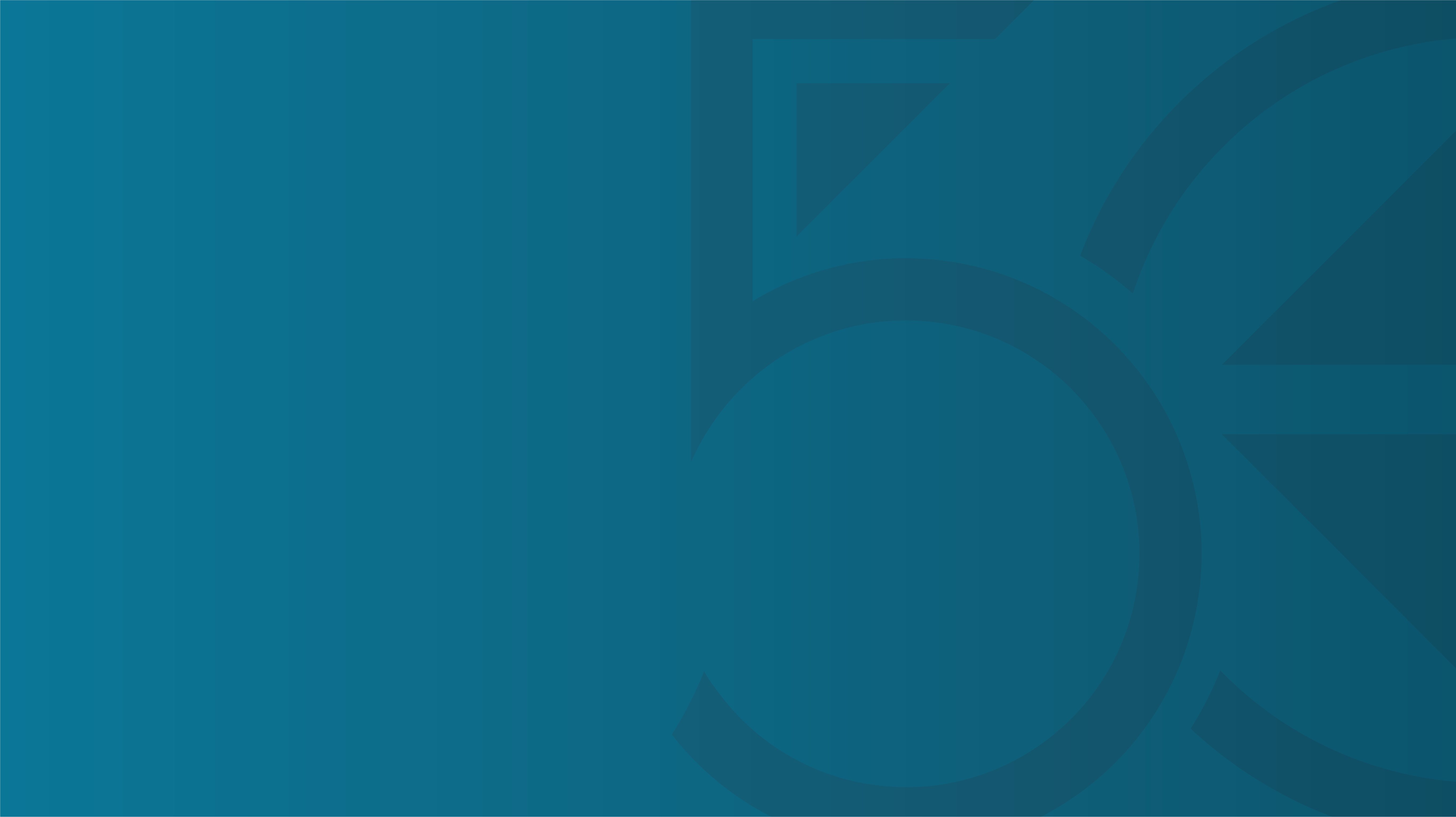 Thank you
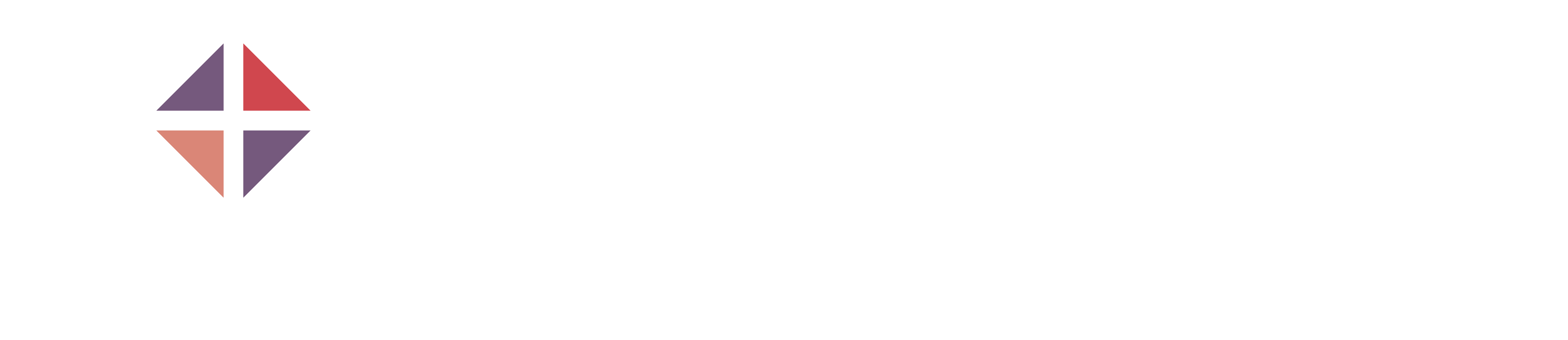 www.nesc.ie                      
                               helen.johnston@nesc.ie